Ana Priscila Perini, MD, PhD
Researcher –USP - Brazil
University of Sao Paulo
 priscila.perini@usp.br
The main research  interests
Respiratory Viruses

     Epidemiology

     Basic  research

     Cell culture

     Molecular Biology
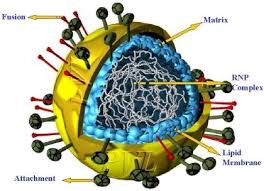 The research results have been presented at conferences
Genetic diversity of Parainfluenza virus 1, 2 and 3, identified from samples taken at the University Hospital of São Paulo University, during 1995 to 2005.
Perini AP1, Sacramento PR1, Oliveira DBL2, Giglio A3, Vieira SE3, Tenório ECN1, Stewien KE2, Durigon EL2, Botosso  VF1
Annual Meeting  of Butantan Institute – Brazil - 2013

STANDARDIZATION OF  AVIDITY TEST FOR  IGG  ANTIBODIES ANTI-VIRAL PROTEIN VIRUS CAPSID EPSTEIN-BARR "Perini, A.P.; Oliveira, A.N.; Barros, M.R.C.B.; Siciliano, S.; Grantao, C.F.H.
 440 Congresso Brasileiro de Patologia Clinica – Medicina Laboratoria l- Rio de Janeiro – RJ (Set/2010).
 
 "PREVALENCE OF HERPES SIMPLEX TYPE ANTICORPOSANTI-1 (HSV-1) and 2 (HSV-2) IN MEN AND WOMEN IN AGE DIFERENTESGRUPOS" 
Granato, C.F.H.;  Perini, A.P.; Barros, M.R.; Benfica, D.R.; Leser, P.G.; Moura, M.E.G.; Snege, M. 
 370 Congresso Brasileiro de Patologia Clinica – Medicina Laboratoria l- Rio de Janeiro – RJ (Set/2003).
XIII Encontro Científico Fleury –  São Paulo 
Dezembro/2003 
 
 "Prevalence in São Paulo of Respiratory Viruses in children attending outpatient, inpatient and ICU, during the years 2000-2002". 
Benfica, D.; Perini, A.P.; Araújo, P.; Leser, P.G.; Granato, C.
 XII Encontro Científico Fleury –  São Paulo 
Agosto/2002 
370 Congresso Brasileiro de Patologia Clinica – Medicina Laboratoria l- São Paulo – SP (Set/2002).
"Prevalence of serotypes of coxsackievirus B (1-6) in clinical samples sent to Fleury Diagnostic Center Medicia" 
Araújo, P; Perini A. P.; Benfica, D.; Leser, P.G.; Granato, C.
XII Encontro Científico Fleury –  São Paulo 
Agosto/2002
370 Congresso Brasileiro de Patologia Clinica – Medicina Laboratoria l- São Paulo – SP (Set/2002).
 
 
"COMPARISON AMONG DIFFERENT CELL LINES (HELA-I, HEP-2, NCI-H292) FOR ISOLATION OF HRSV IN CLINICAL SAMPLES"
 Perini, A. P.; Barbosa, M. L.; Takahashi, V. N. van O.; Kuroda, C. K.; Moraes, C. T. P.; Gomes, M. C. S.; Vieira, S. E.; Gilio, A. E.; Lopes, J. M.; Stewien, K. E. & Durigon, E. L.
 11th National Meeting of Virology and 3rd Mercosul Meeting of Virology – São Lourenço - MG
Novembro de 2000
 
 
"OCURRENCE OF RESPIRATORY SYNCYTIAL VIRUS GROUPS A AND B IN SÃO PAULO CITY, BRAZIL. 1998/1999"
 Takahashi, V. N. van O.; Botosso, V. F.; Perini, A. P.; Peret, T. C. T.; Vieira, S. E.; Gilio, A. E.; Ejzemberg, B.; Stewien, K. E. & Durigon, E. L.
 11th National Meeting of Virology and 3rd Mercosul Meeting of Virology – São Lourenço - MG
Novembro de 2000
Genetic diversity of Parainfluenza Virus 1, 2 and 3 identified in samples collected at the University Hospital of the University of São Paulo, during the years 1995-2005.
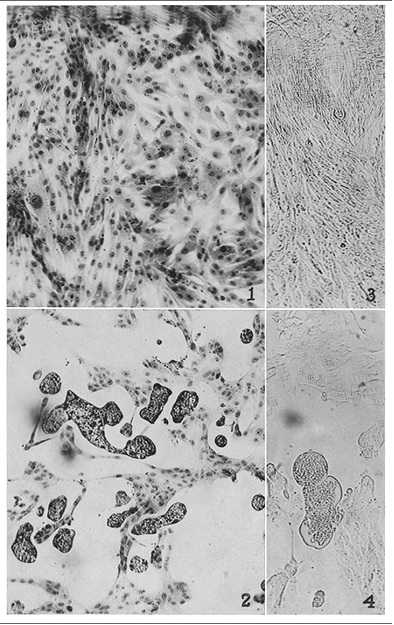 Importance
Second leading cause of bronchiolitis and pneumonia in infants during the first year of life
High rate of hospitalization and morbidity in infants less than 1 year
Overview
First report 1956 by Chanock at al.
Actually  belongs to   genus Repirovirus (hPiV-1 and hPiV-3) and  Rubulavirus  (hPiV-2 and hPiv-4)
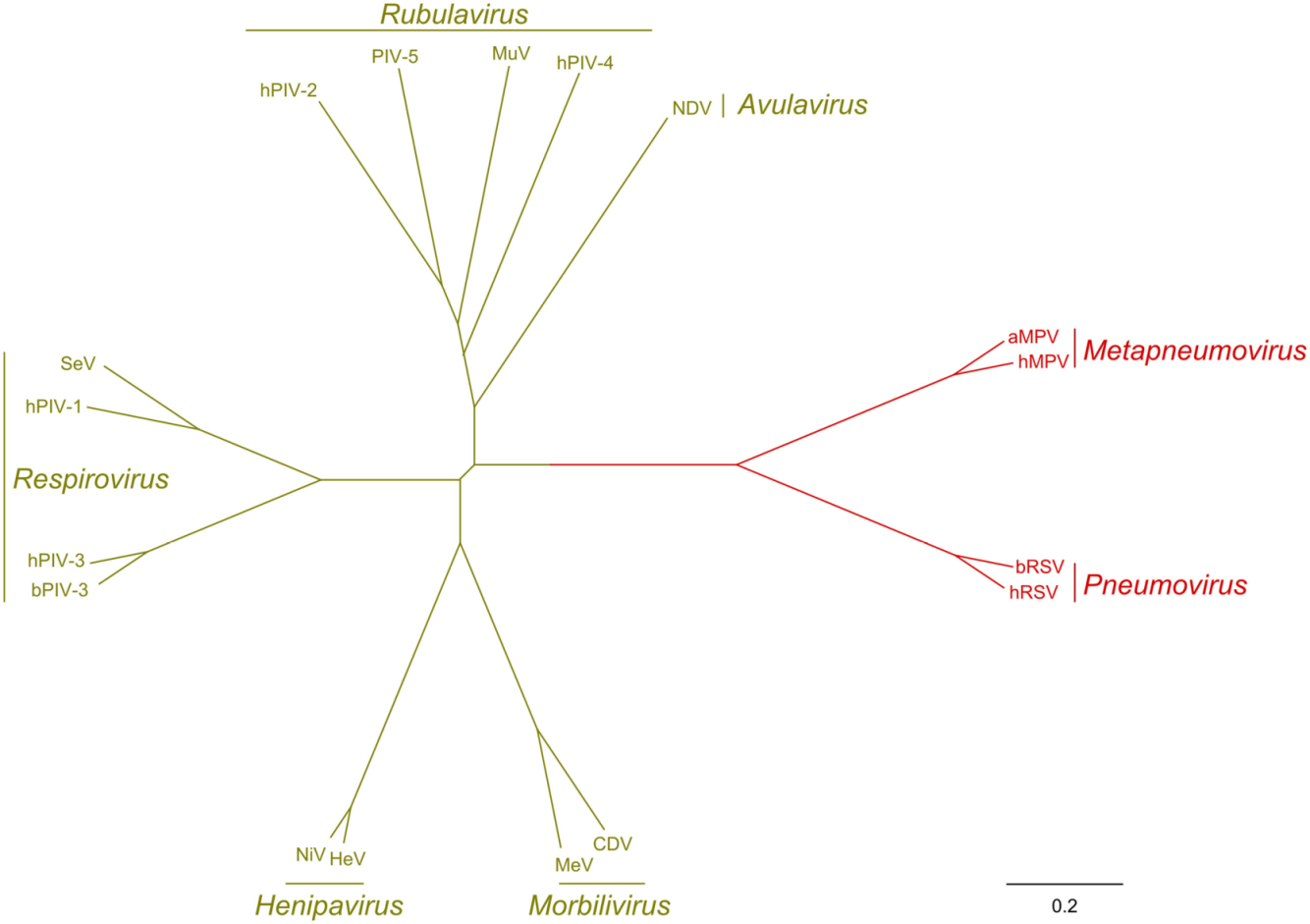 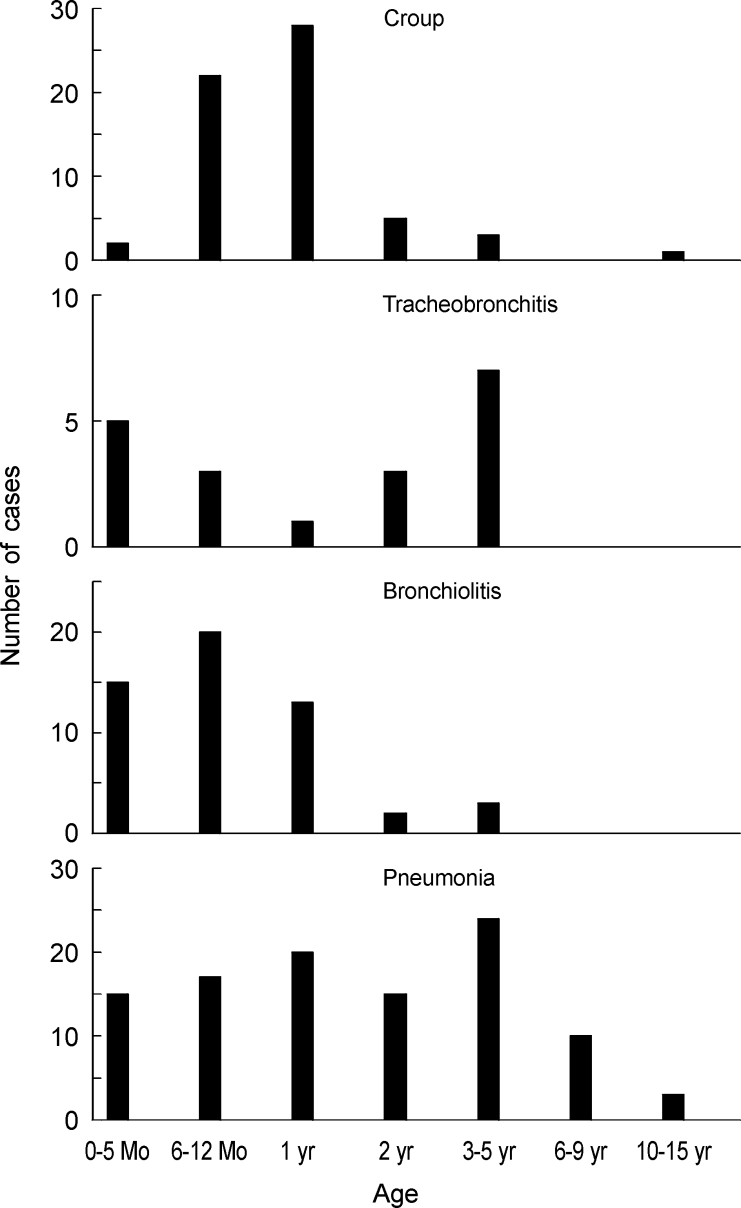 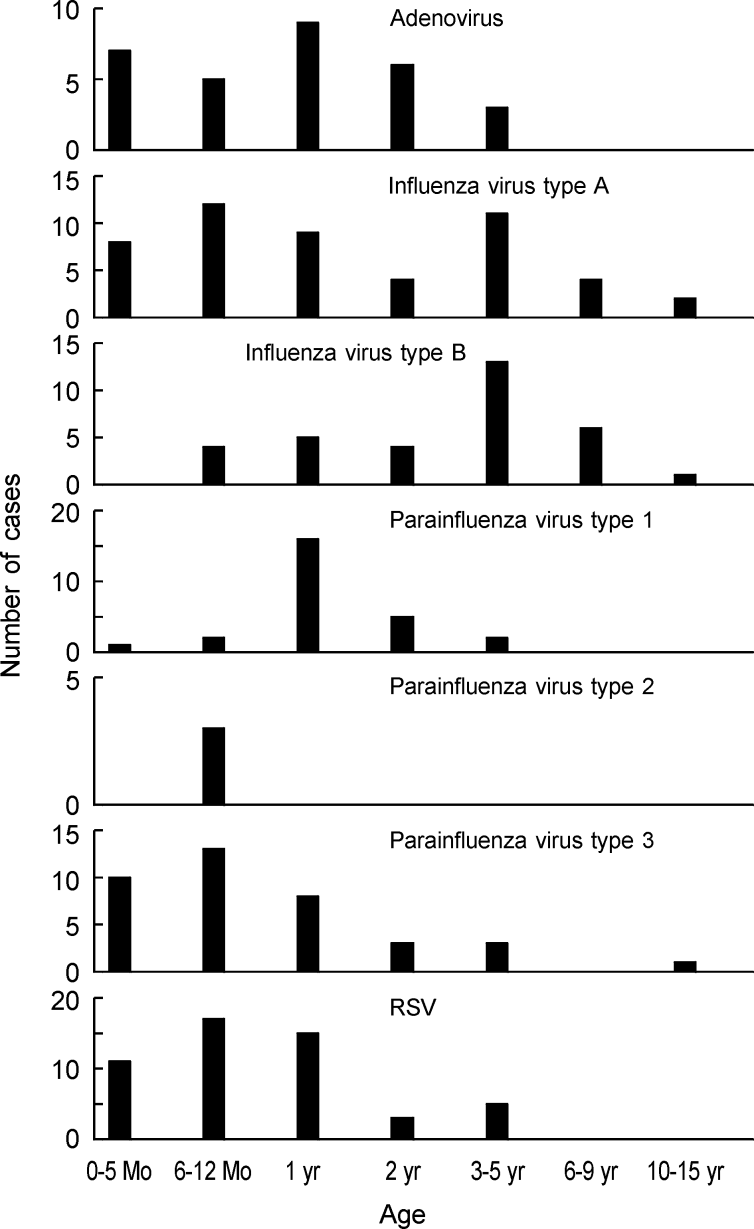 Distribution by age of four acute viral syndromes of the lower respiratory tract
Association of viral agents with age of patients with acute infections of the lower respiratory tract
Ahn et al., 1999 – J. Korean Me Sci 14: 405-411.
We analyzed 2152 samples of collection of the Institute of Biomedical Sciences, USP, obtained between the years 1995 to 2005 from children attending the nursery or children's ICU of the University Hospital of USP.
This work was approved by the Ethics Committee on Research with Human Beings of ICB-USP (Opinion 808 / CEP).
Transmission
Person to person and contaminated objects
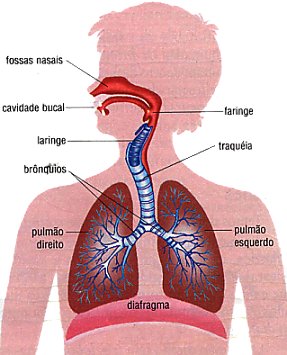 Stability of the viral particle in fomites: 4h - 10h
Incubation period of 2 to 8 days
Diagnostic
Throat swabs or nasopharyngeal and nasal aspirates + washed 

Isolation in cell culture (LLC-MK2, Vero, HeLa cells, and Hep-2) 
RT-PCR 

real time pcr

Antigen detection by IFA
Prevention and treatment
There are currently no fully effective antiviral, and  its only  applied  support  treatment
Antivirals tested: 

Ribavirin: only displays in vitro activity against HPIVs 

Zanamivir: only interfere in the binding of HN to the receiver, acting in the late functions of HN
Promising  drugs BCX2798 e  BCX2855 (Moscona, 2005)
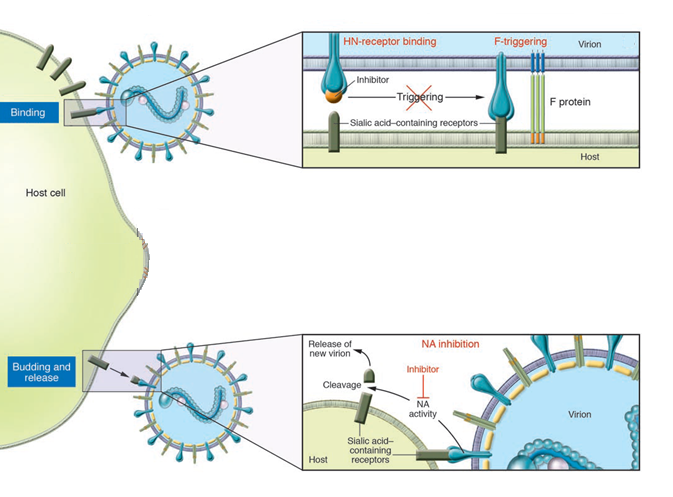 Vaccine Development
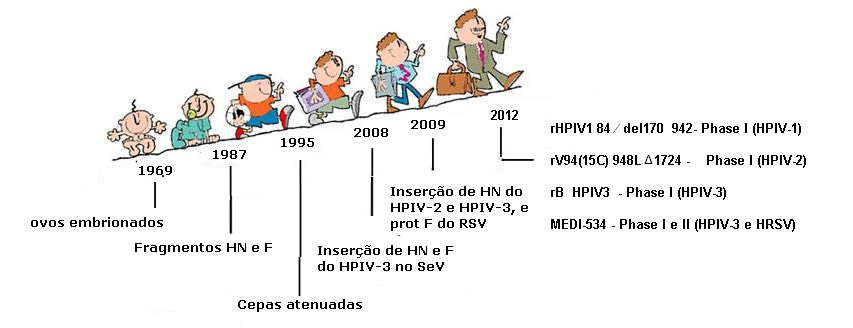 Conclusions
The percentage of positivity for HPIVs in children with acute respiratory syndrome, in HU-USP in São Paulo was 6%, the HPIV-3 most frequently detected.
The percentage of positivity for HPIVs in children with acute respiratory syndrome, in HU-USP in São Paulo was 6%, the HPIV-3 most frequently detected.
For 10 years there has been a movement of a genotype HPIV-1 indicates low variability HN protein stability changes over time and the temporal pattern of movement of the lines.
The Brazilian sample of HPIV-2 showed 31 changes to the 485 nucleotide fragment assessed against the prototype strain isolated in 1955 of which 74.1% were non-silent mutations.
The Brazilian sample of HPIV-2 showed 31 changes  in the 485 nucleotide fragment analyzed when compared with the prototype strain isolated in 1955. 74.1% of which were non-silent mutations.
The epidemiology of HPIV-3 was characterized by the co-circulation of different strains in the same year, as well as the circulation of the same strain in different years and that the persistence of the same strain over the years can occur.
Some changes in the HPIV-3 and HPIV-2 occurred in regions that are conserved between viruses belonging to the family Paramyxoviridae - NRKSCS  region (positions 254 of HPIV-3 and 262 of the HPIV-2 region) , with the main highlight of replacing the conserved lysine, where important role of antigenic and HN protein changes are reported.
Two important changes in predictive of sites of N-glicosilation, an addition  and a loss  were verified.
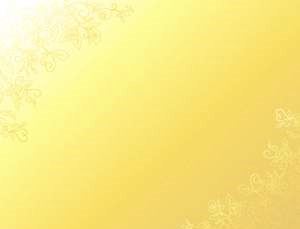 Journal of Infectious Diseases and Therapy
Bacteriology & Parasitology 
Clinical Microbiology: Open Access 
Virology & Antiviral Research 
Virology & Mycology
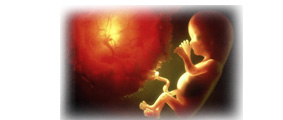 Journal of Infectious Diseases and  Therapy
2nd International Congress on Bacteriology and Infectious Diseases 
3rd International Conference on Clinical Microbiology & Microbial Genomics
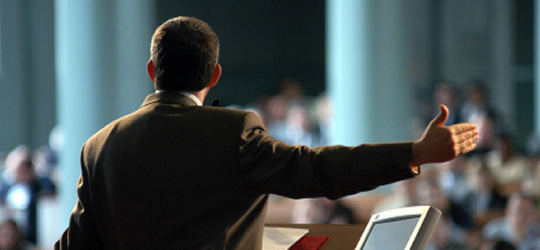 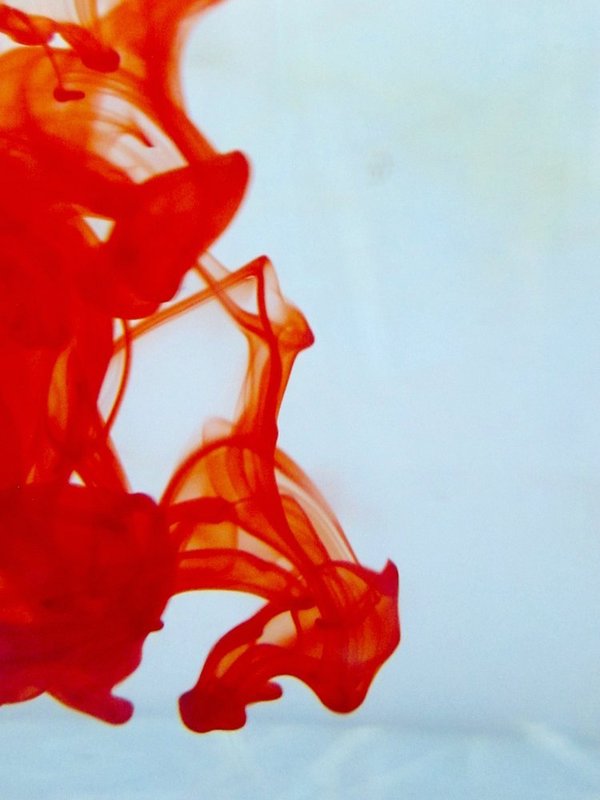 OMICS Group Open Access Membership
OMICS publishing Group Open Access Membership enables academic and research institutions, funders and corporations to actively encourage open access in scholarly communication and the dissemination of research published by their authors.
For more details and benefits, click on the link below:
http://omicsonline.org/membership.php
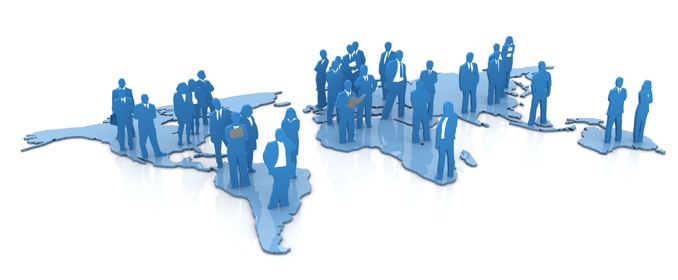 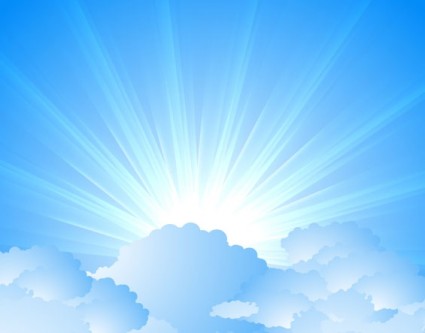 OMICS Journals are welcoming Submissions
OMICS Group welcomes submissions that are original and technically so as to serve both the developing world and developed countries in the best possible way.
OMICS Journals  are poised in excellence by publishing high quality research. OMICS Group follows an Editorial Manager® System peer review process and boasts of a strong and active editorial board.
Editors and reviewers are experts in their field and provide anonymous, unbiased and detailed reviews of all submissions.
The journal gives the options of multiple language translations for all the articles and all archived articles are available in HTML, XML, PDF and audio formats. Also, all the published articles are archived in repositories and indexing services like DOAJ, CAS, Google Scholar, Scientific Commons, Index Copernicus, EBSCO, HINARI and GALE.
For more details please visit our website: http://omicsonline.org/Submitmanuscript.php